Youth Organizations in Ukraine
The youth movement have become an important factor in the life of our state.
Youth are the future of each nation, of each country.
Unfortunately, some of young people prefer surfing the Internet or do nothing.
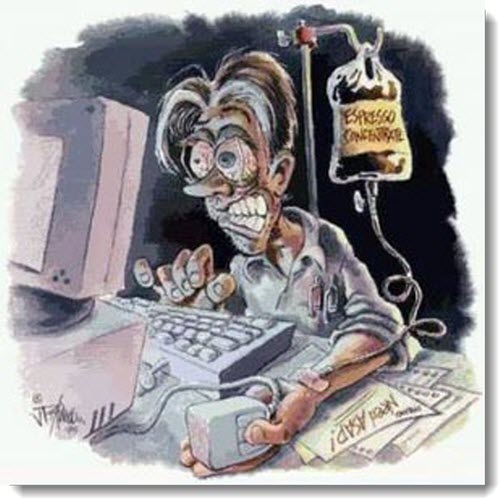 Different youth organizations unite young people of different towns in Ukraine.
There are some youth organizations. For example  The Young Motherland, the Students Brotherhood, The independent Ukrainian Youth League, The  Young Regions.
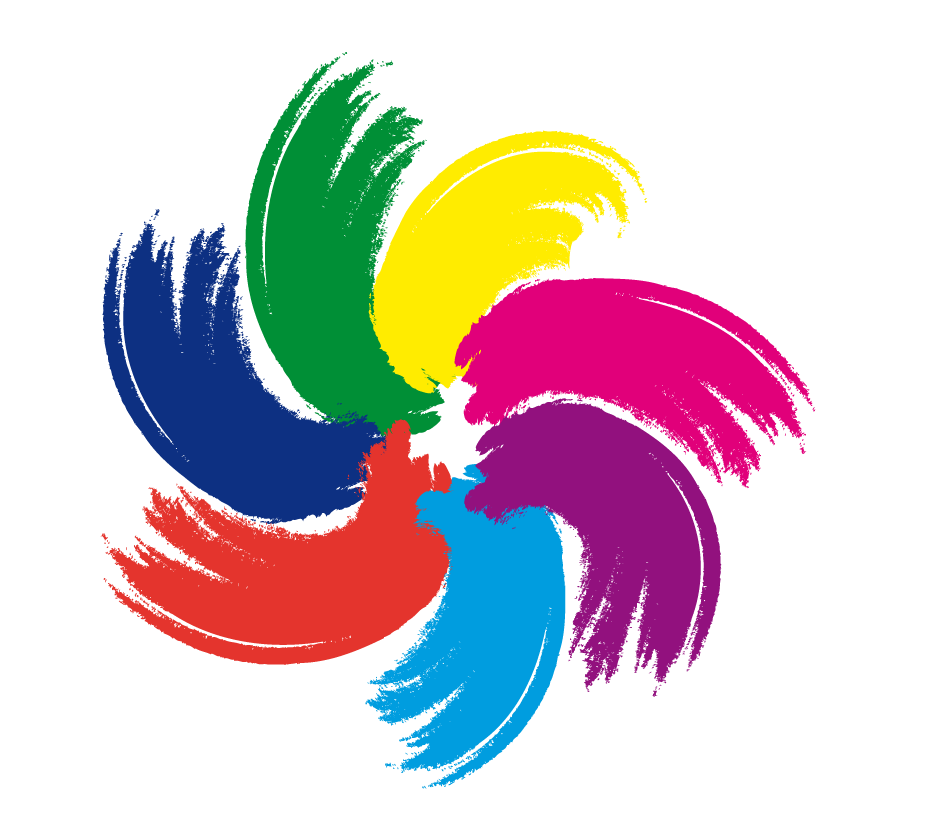 The most popular organizations is the Students Brotherhood. It unites students from all parts of Ukraine.
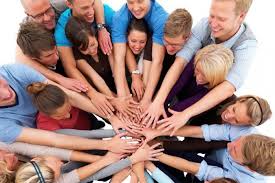 The Plast National Scout Organization of Ukraine is the largest Scouting organization in Ukraine.Their purpose is to promote patriotic education and self-developing of Ukrainian Youth.
The School of Young Mayor
It is an organization in Kharkiv which learn our students how to be a leader everywhere, especially in the social life.
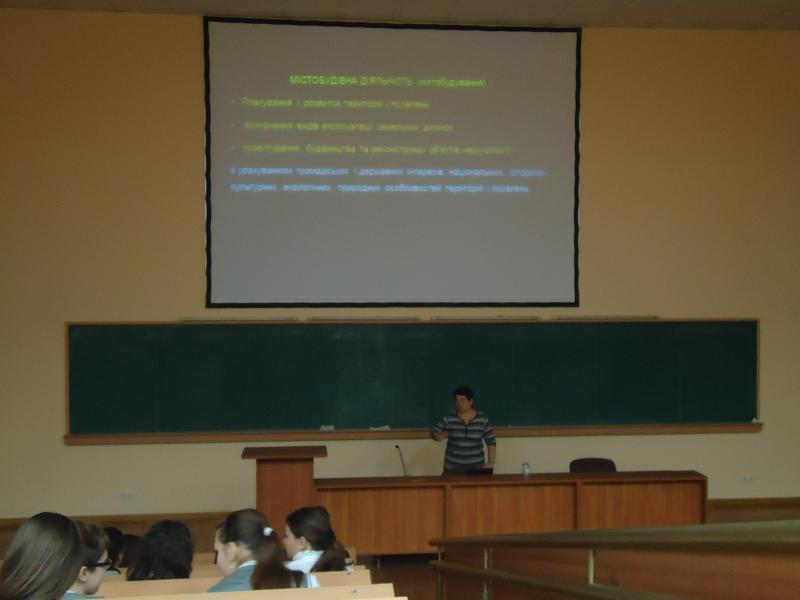 SIFE
SIFE - an international organization that brings together 57,000 students from 39 countries. For business support SIFE students create real projects in the community.
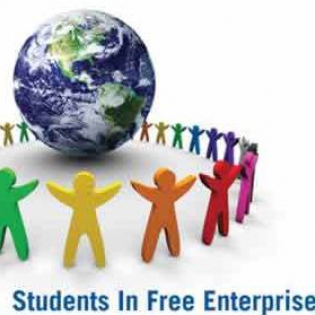 Thank youforattention!